禁伐補償線上申請
應備文件(先拍照)：
身分證
土地登記謄本(或土地權狀)、地籍圖
金融帳戶影本
切結書(印章)
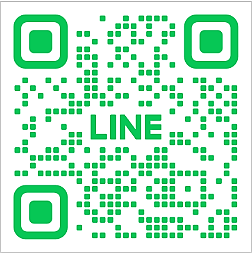 若為共同共有、共有持分或代理申請，請至公所申請。
線上申請網址 https://tlbc.cip.gov.tw/
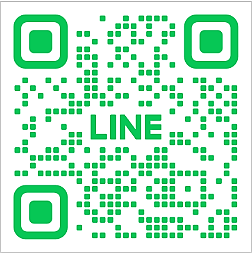 禁伐補償線上申請
網址 https://tlbc.cip.gov.tw/
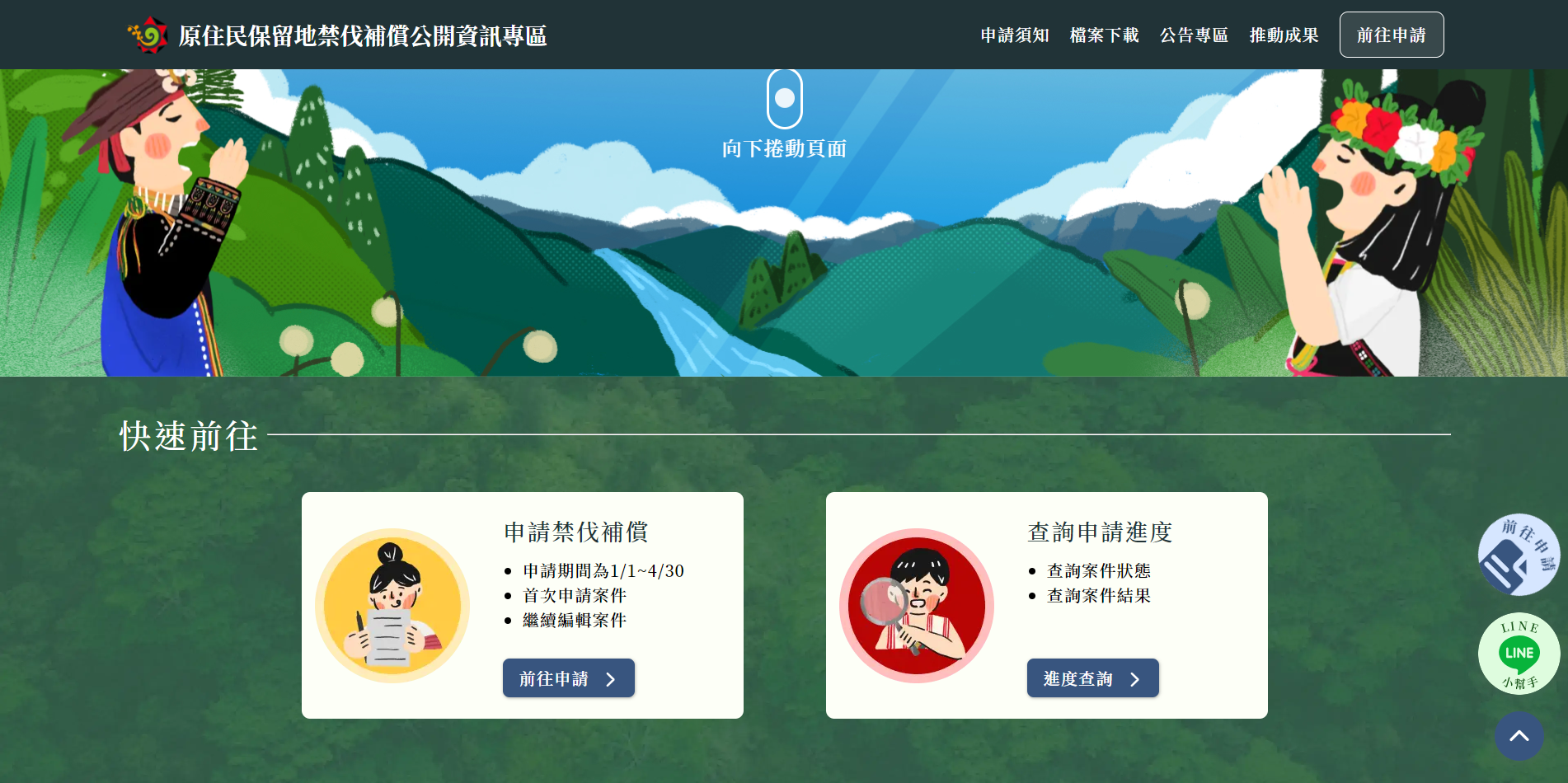 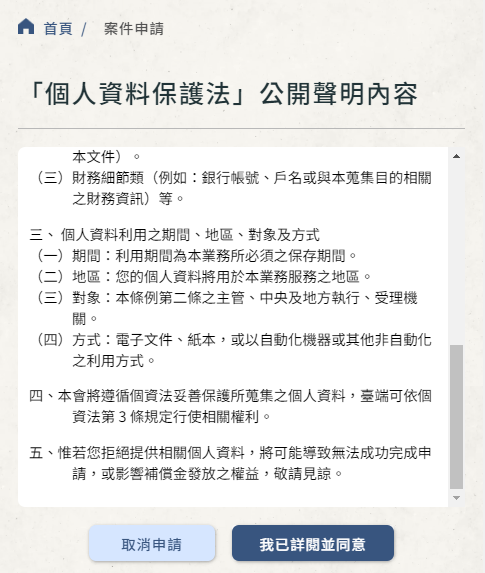 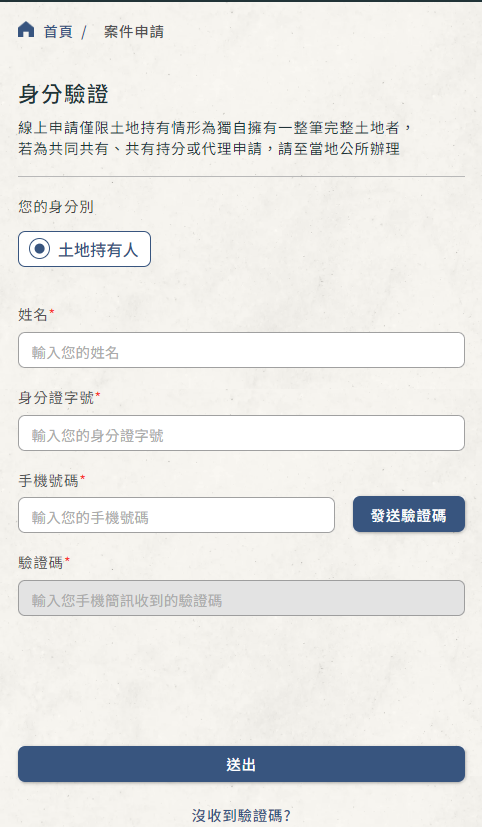 手機號碼以
土地所有權人註冊
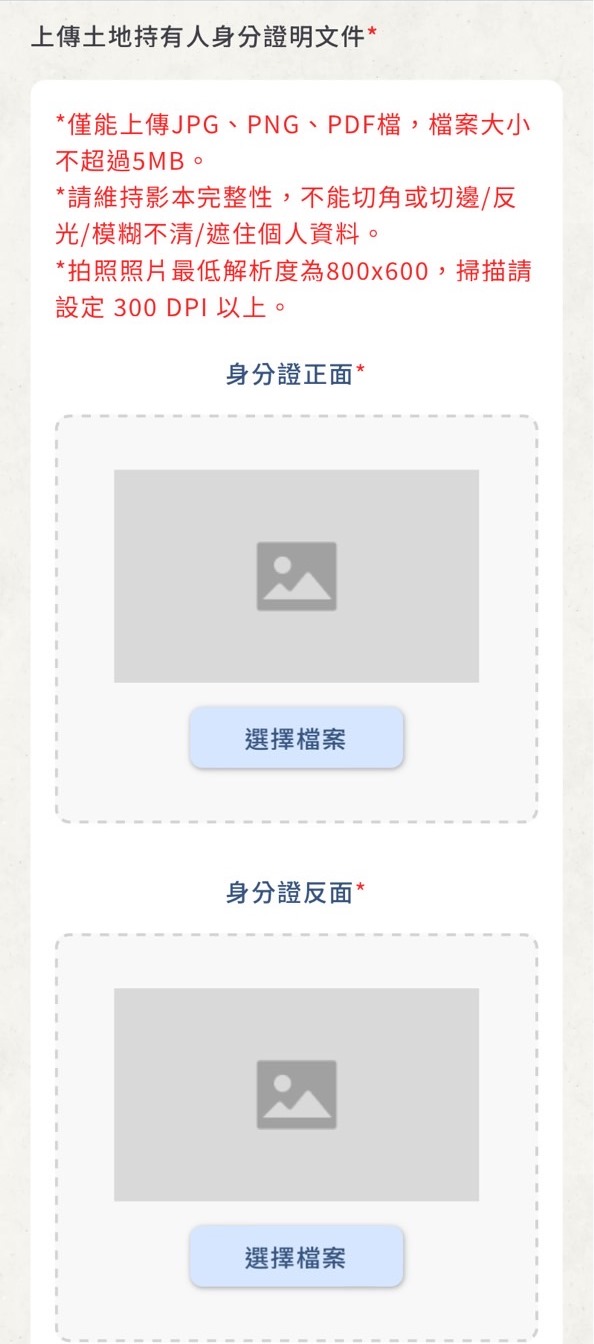 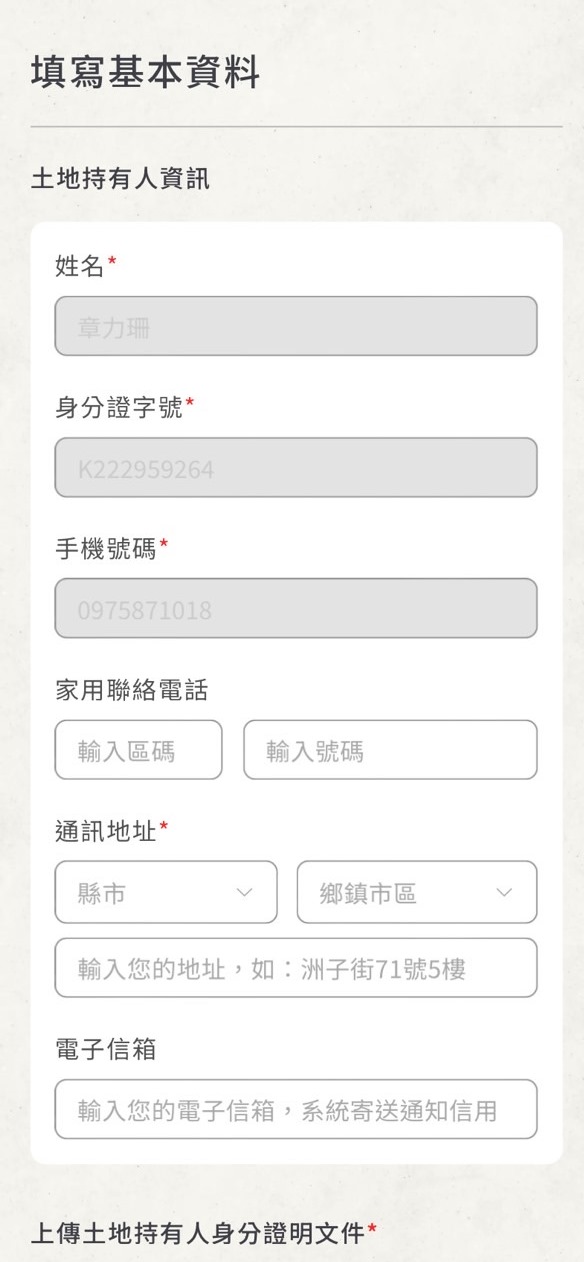 相關訊息由信件通知
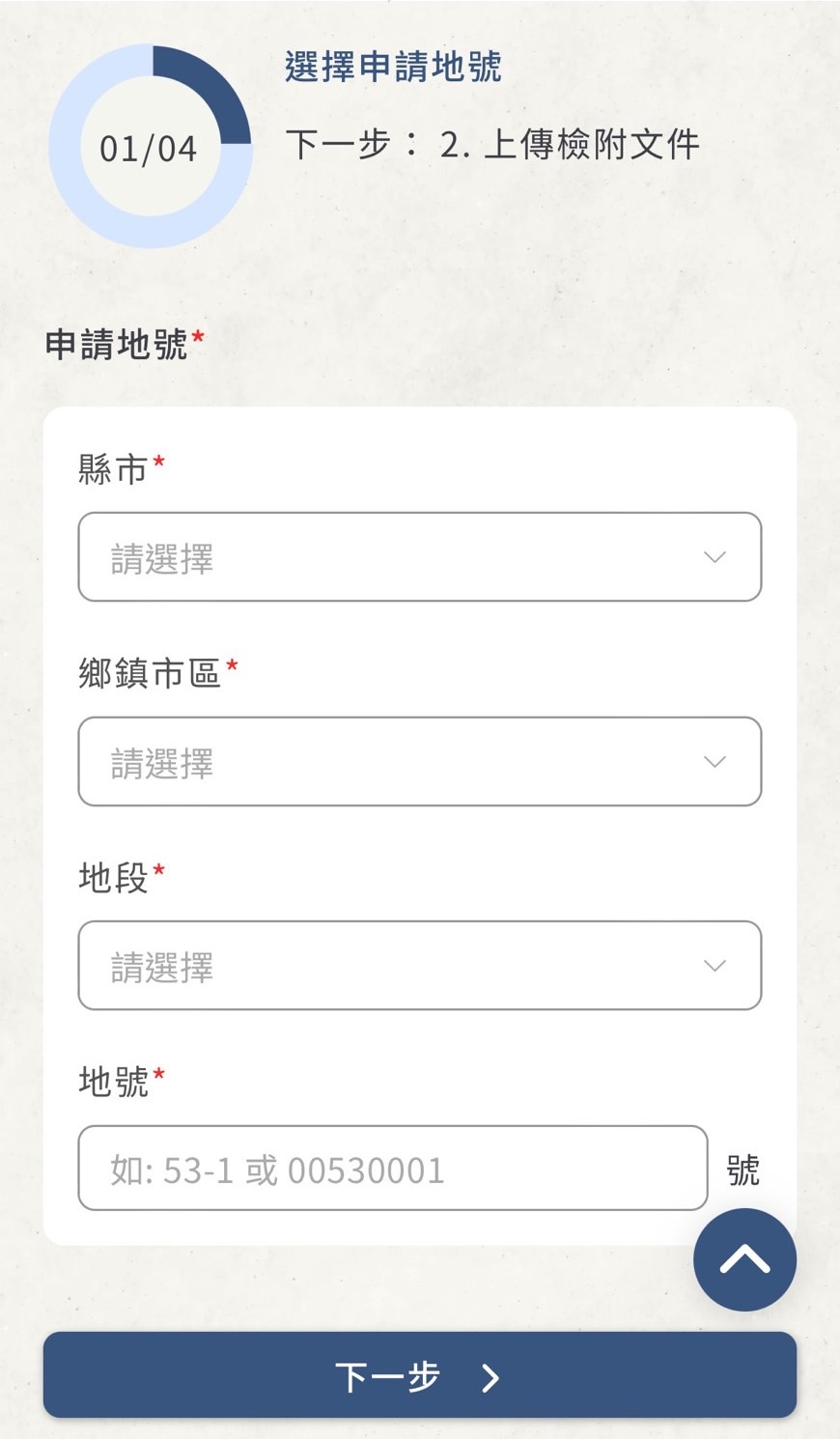 苗栗縣
南庄鄉
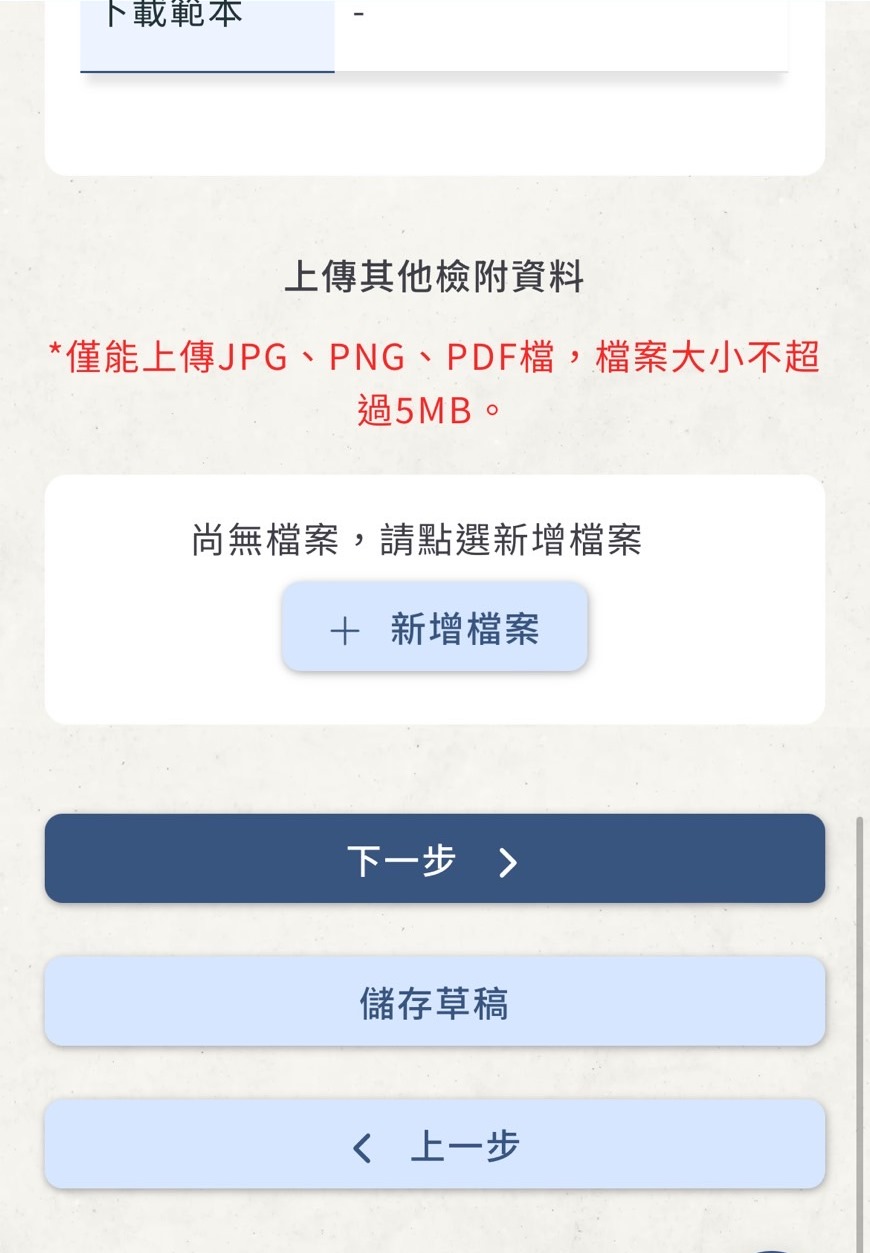 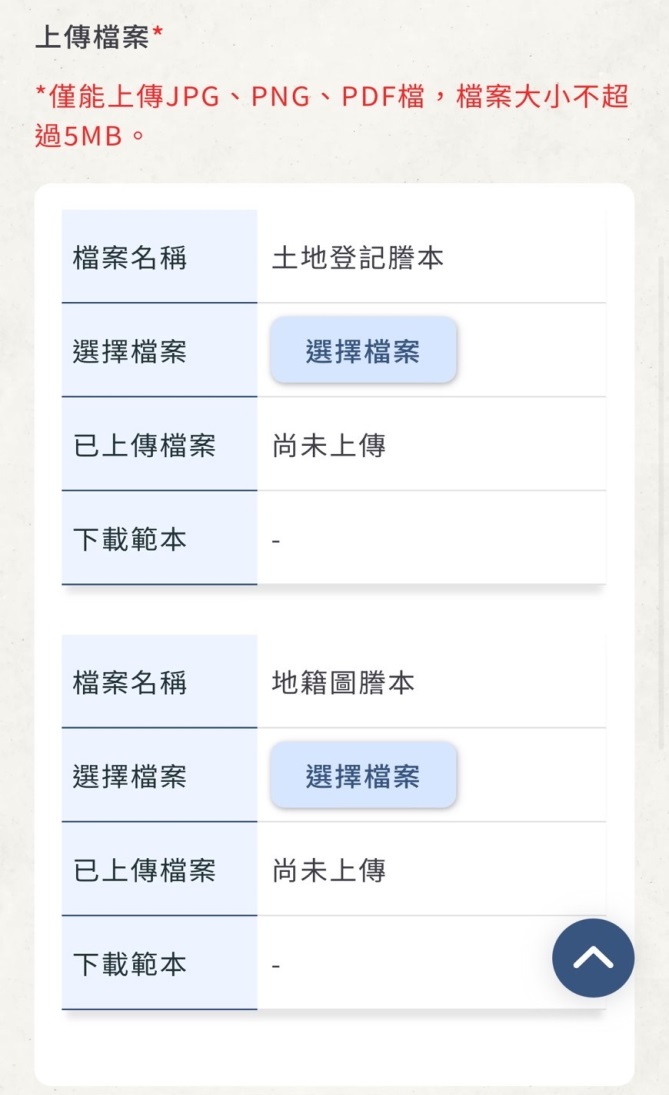 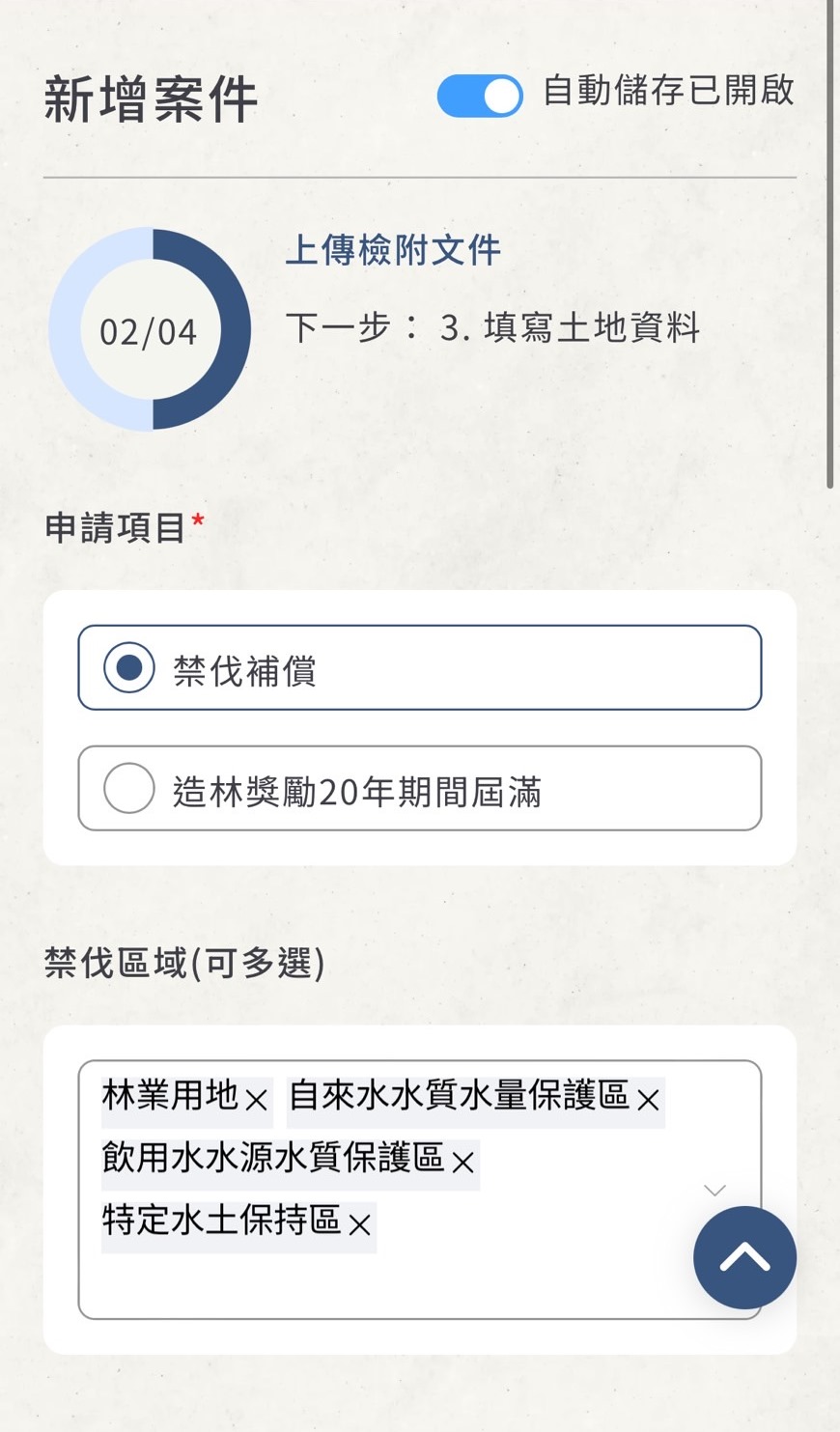 土地所有權狀或
土地登記謄本
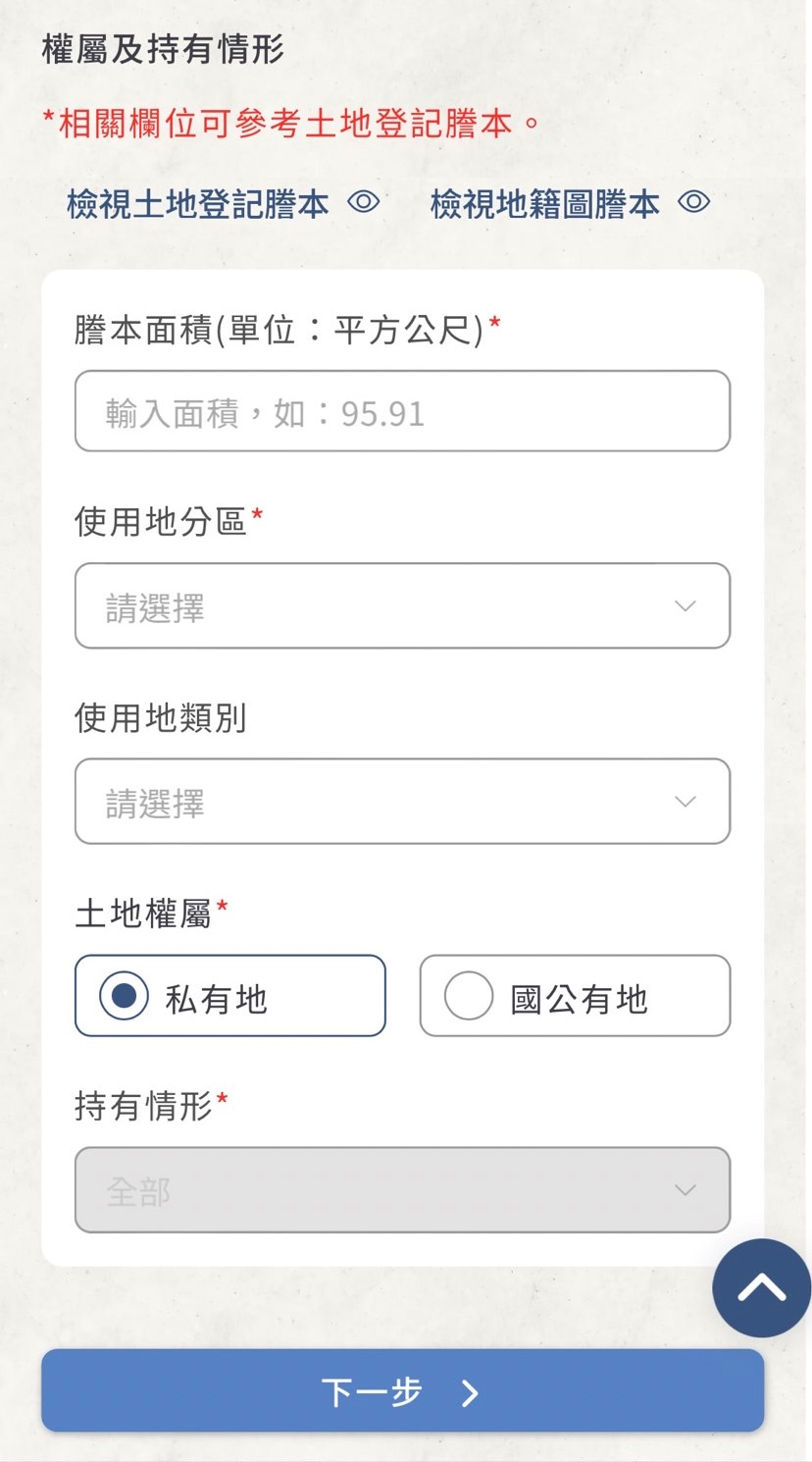 系統自動帶入
僅需確認是否有誤
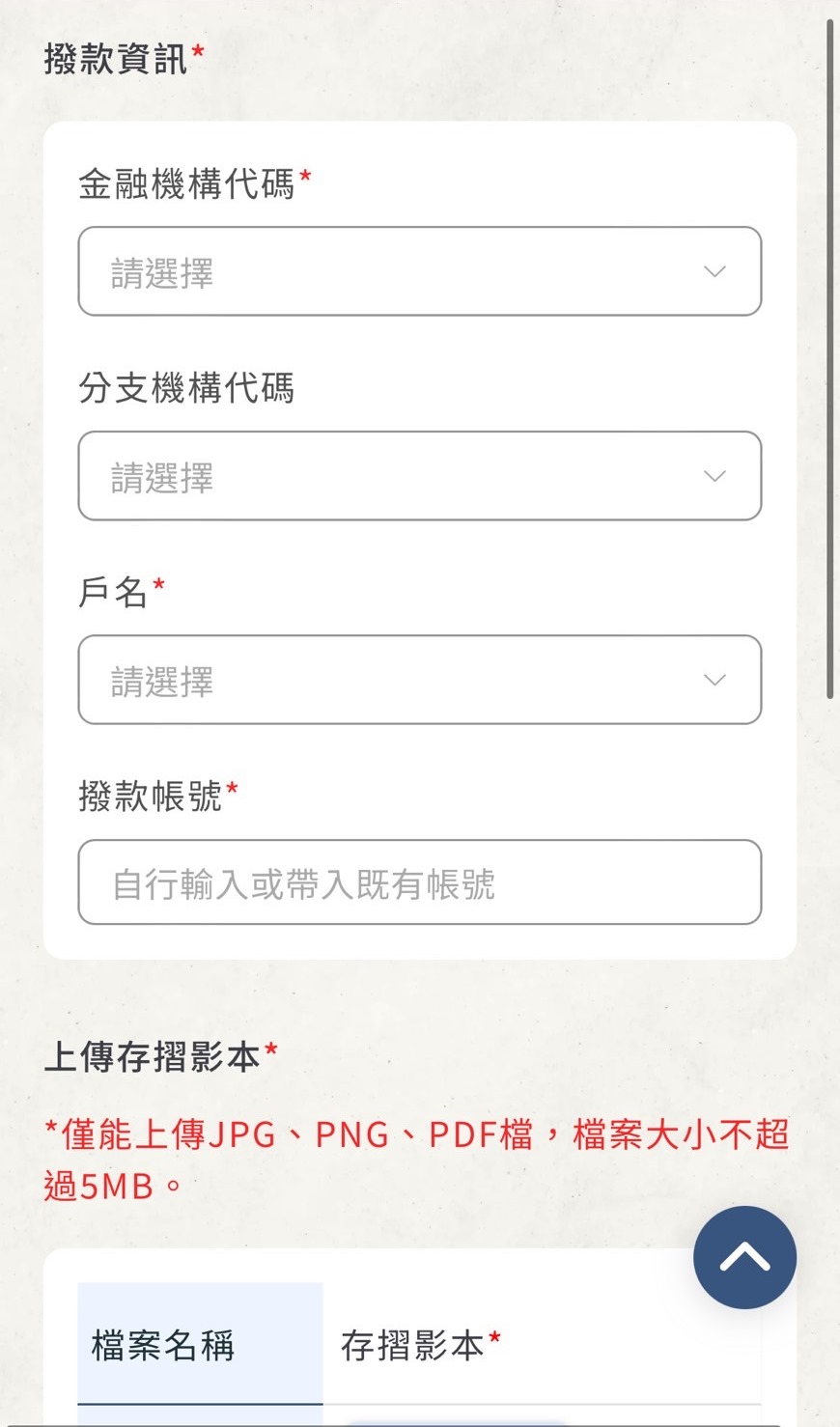 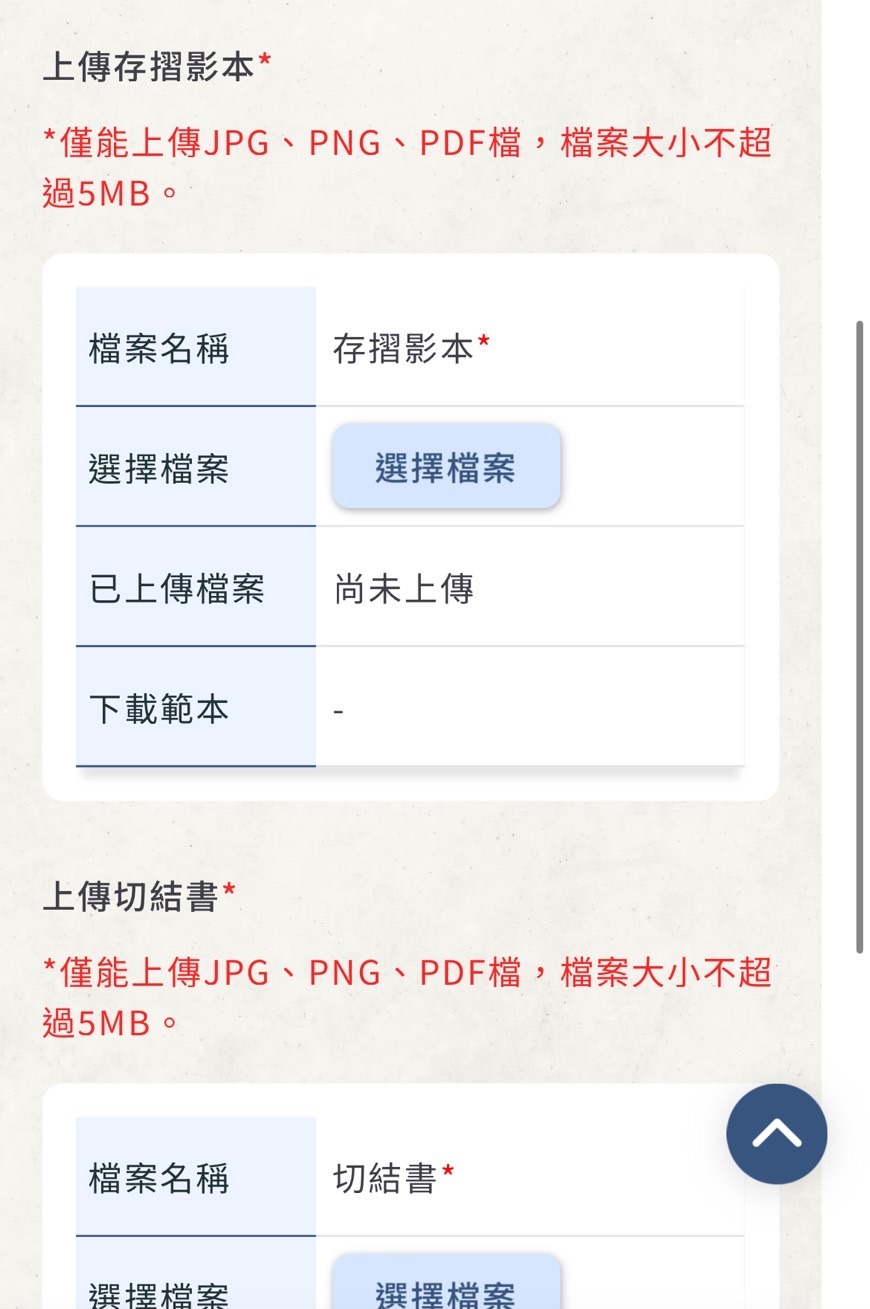 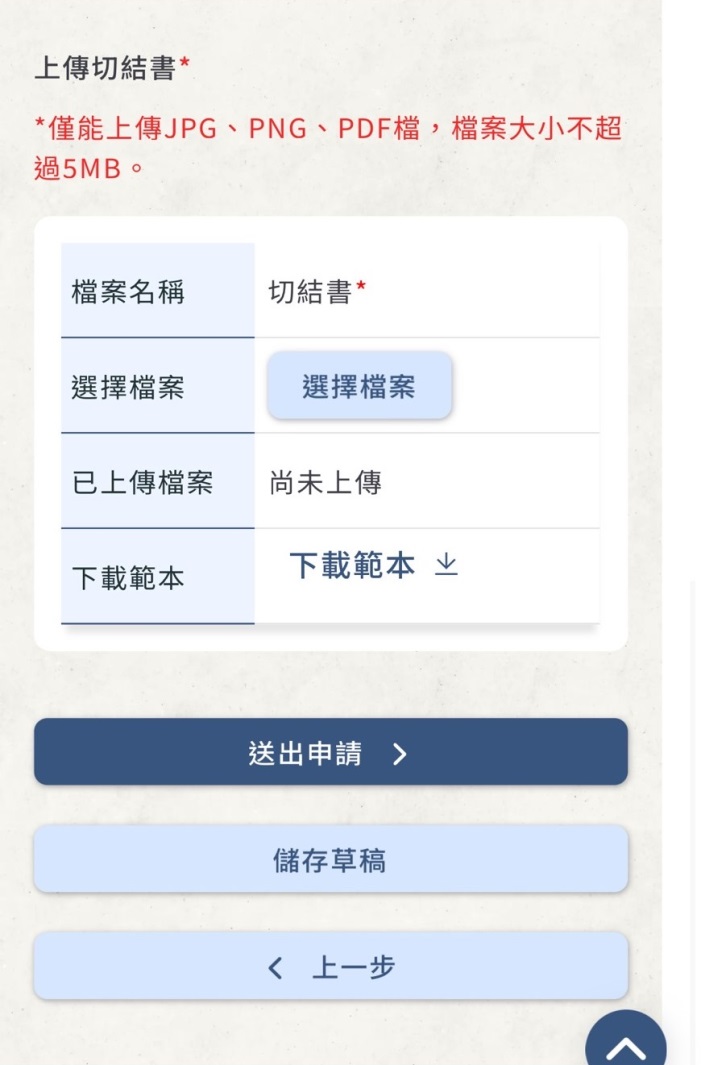 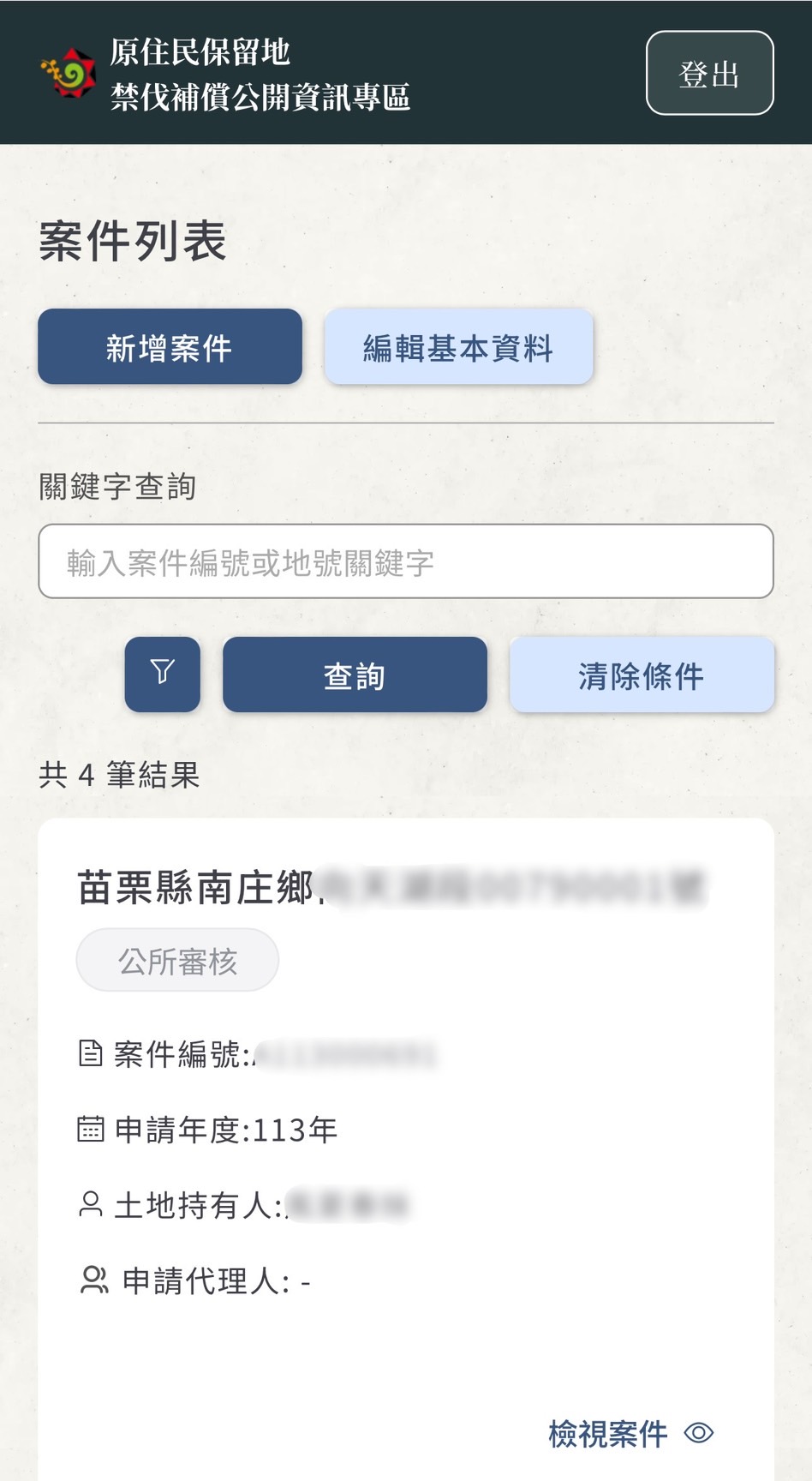 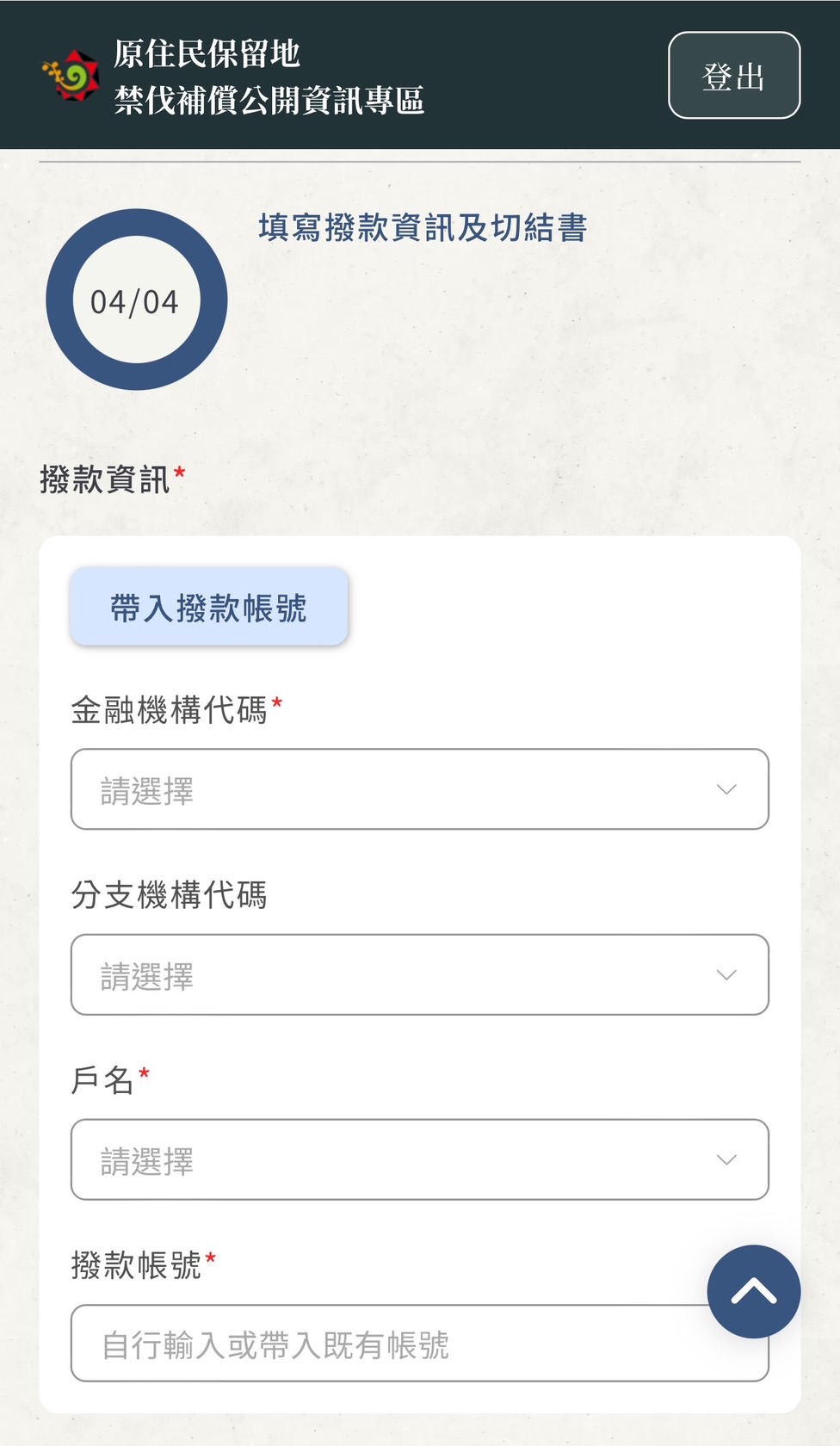 若有多筆地號可繼續點選
新增案件
點選帶入撥款帳號
查詢申請進度
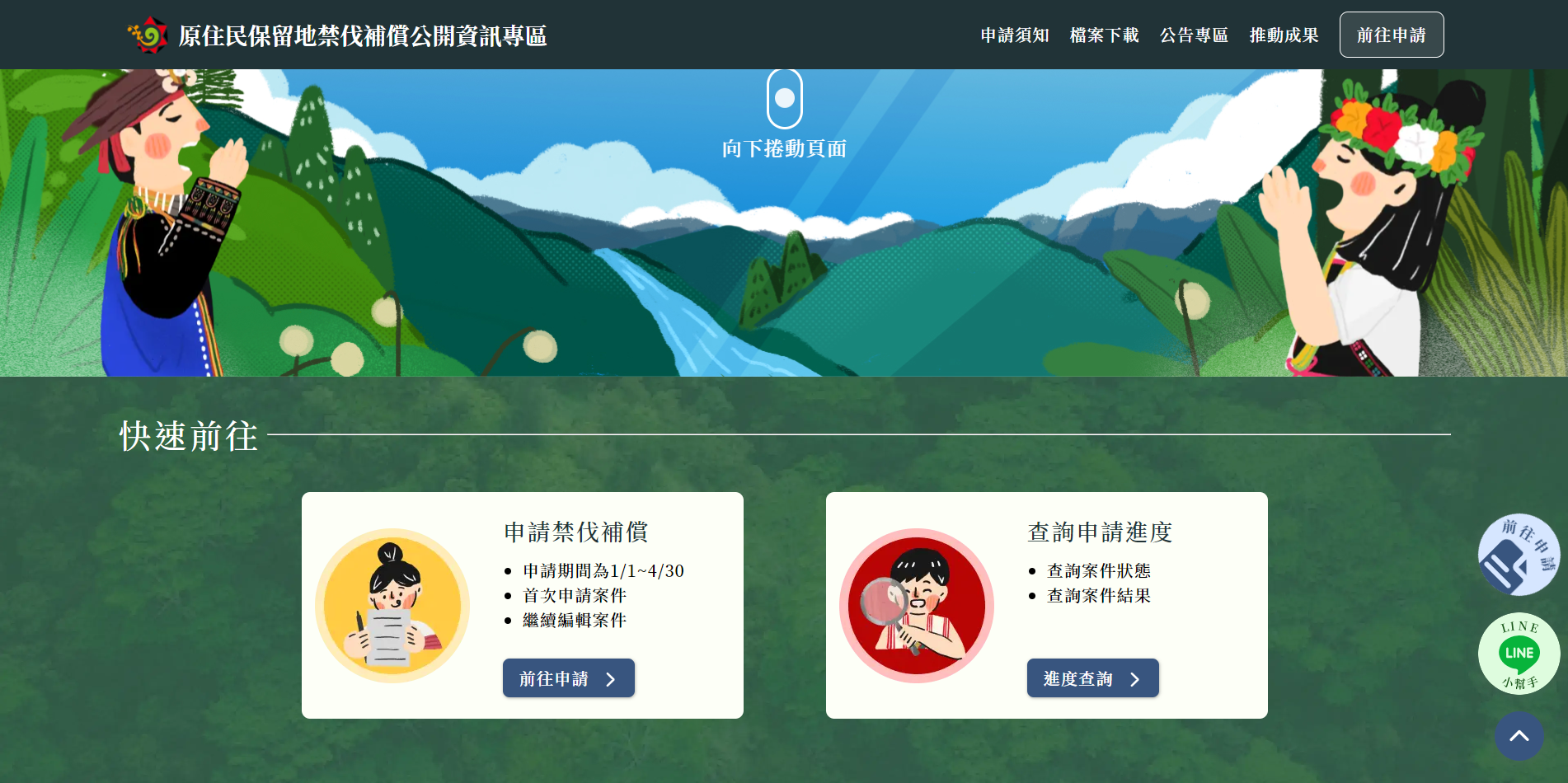